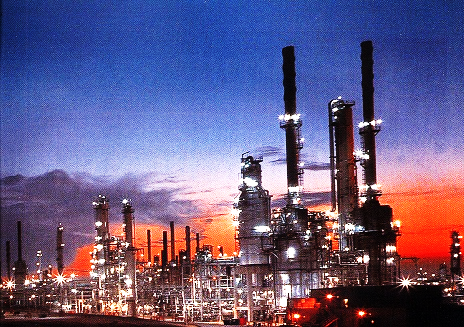 ИМПОРТОЗАМЕЩЕНИЕ. УСТРАНЕНИЕ БАРЬЕРОВ
Докладчик:
Дмитрий Шаронов
директор АО «Институт нефтехимпереработки»
АО «Институт нефтехимпереработки»
2019 год
Технологии и катализаторы нефтепереработки (текущая ситуация)
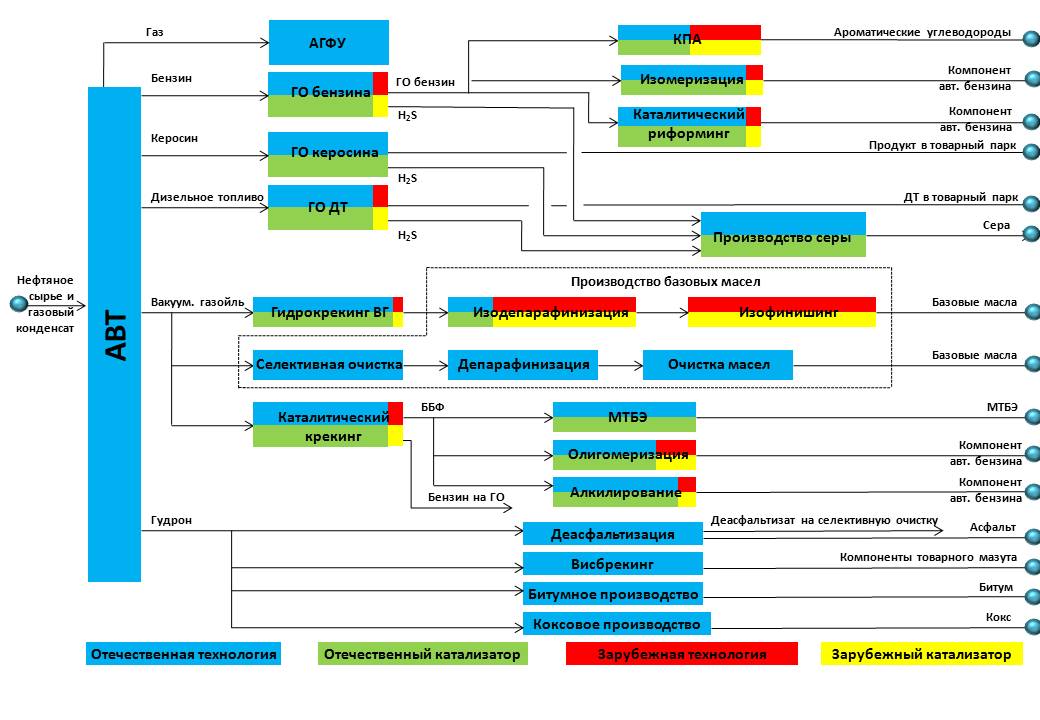 Технологии и катализаторы нефтехимии 
(текущая ситуация)
ПЭВД, ПЭНД
Полимеризация
Полимеризация
Дегидрирование
Селективная
дистилляция
Пиролиз
Полистирол
Этилен
Этилбензол
Стирол
Алкилирование
Алкилирование
Бензол с КПА
Фенол
Пропилен
Изопропилбензол
Получение фенола
Ацетон
Бензиновая
фракция
НК-85°С
Полипропилен
Полимеризация
Бутиловые спирты
Оксосинтез
Пластификаторы
Производство пластификаторов
Высшие спирты
Синтетические
каучуки
Прочие
мономеры
Трансалкилирование и диспропорционирование
Полимеризация
Выделение 
параксилола
Бензол
Фракционирование
бензола и толуола
Толуол
Бензиновая
фракция
НК-85-180°С
о-ксилол
Изомеризация 
ксилолов
Фракционирование
ксилолов
п-ксилол
Каталити-ческий
риформинг
Этиленгликоль
Отечественный катализатор
Отечественная технология
Зарубежный катализатор
Зарубежная технология
Производство ТФК
ПЭТФ
п-ксилол
ТФК
Полимеризация
www.inhp.ru
III очередь строительства АО «Антипинский НПЗ»
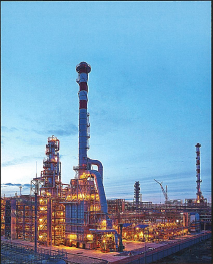 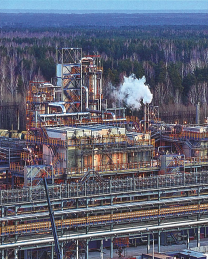 Установка гидроочистки дизельного топлива
(I поток) – мощность 
до 3 млн. т/год
Установка производства водорода – мощность 
25 тыс. т/год
Очистные сооружения всего комплекса и блок оборотного водоснабжения
Октябрь 2015
Январь 2014
Октябрь 2015
Октябрь 2015
Январь 2014
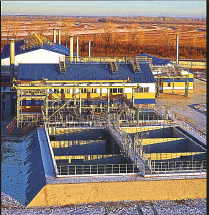 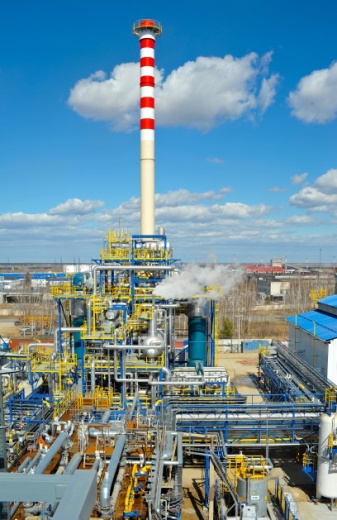 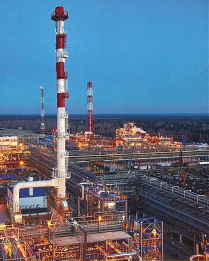 Установка производства элементарной серы - мощность 
30 тыс. т/год
ЭЛОУ-АТ-3 – мощность до 5 млн.т/год
Генеральный проектировщик: АО «ИНХП»
ЭЛОУ АТ-3 (3,7 млн. тонн/год)
АО «Антипинский НПЗ» (г. Тюмень)
Мировой уровень
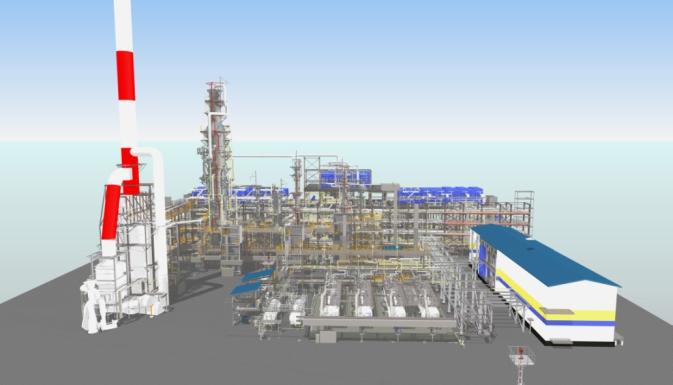 Гибкая схема переработки разных видов нефти
Получение сжиженных газов различных марок
Стабилизация бензина
Экологическое воздействие ниже на 20 %
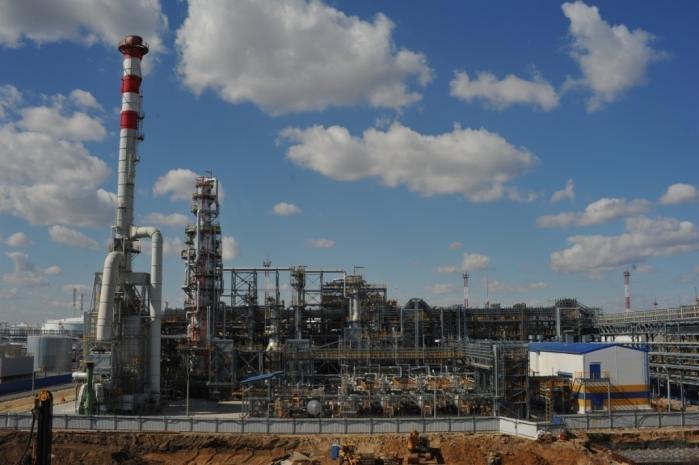 Базовый проект:  АО «ИНХП» 
Проектирование: АО «ИНХП»
	         ООО «НефтеХимИнжиниринг»
Установка производства элементной серы (30 тыс. тонн/год)
АО «Антипинский НПЗ» (г. Тюмень)
Мировой уровень
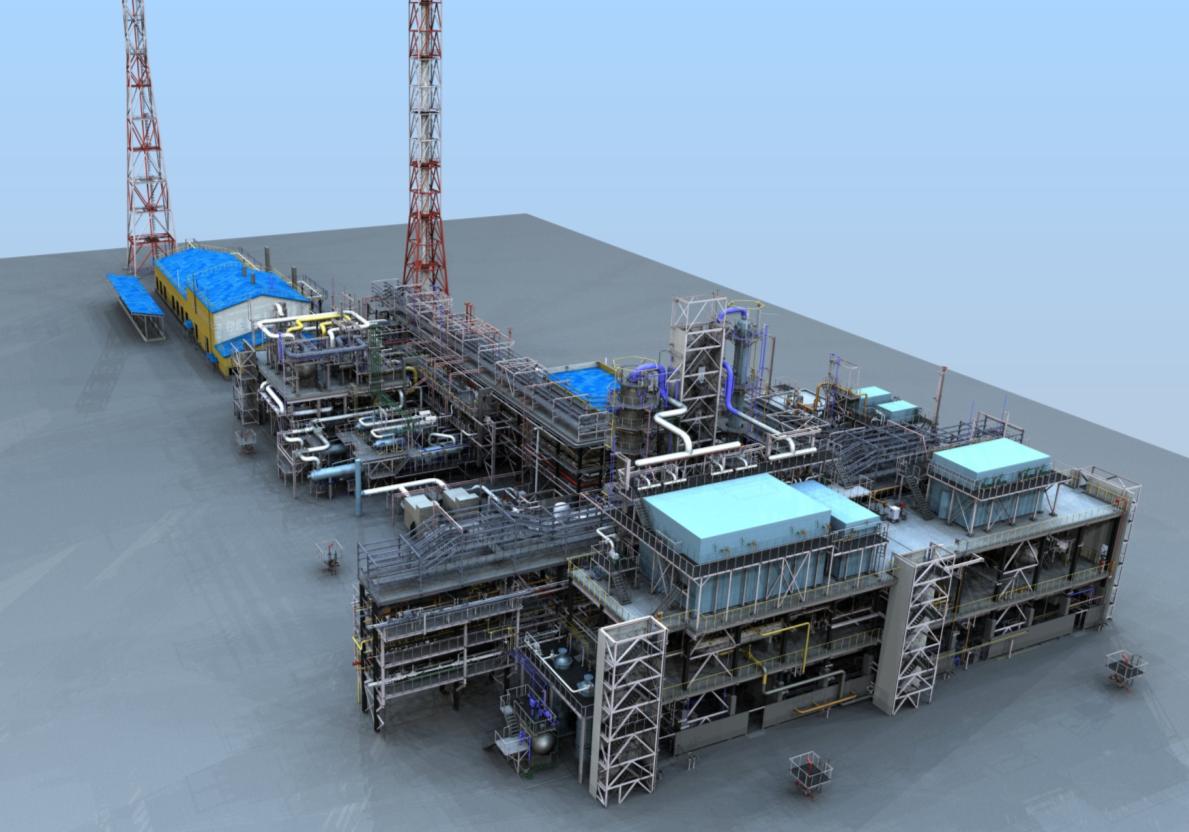 Степень конверсии 98%
Применяются российские катализаторы
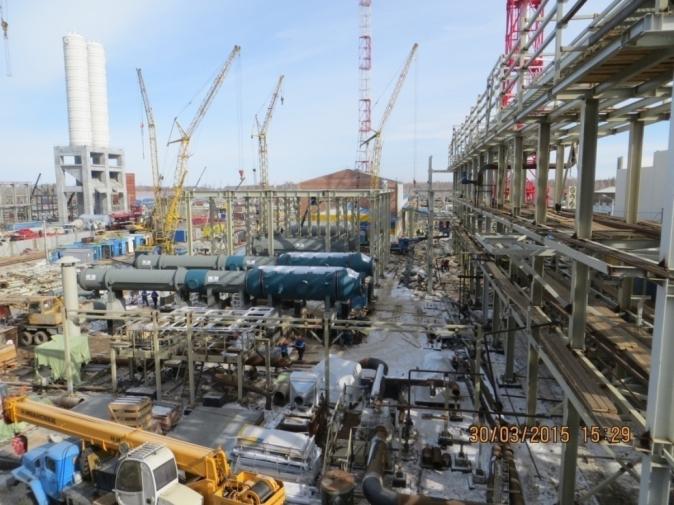 Лицензиар: АО «ИНХП»
Проектирование: АО «ИНХП» 
                              ООО «НефтеХимИнжиниринг»
Установка гидроочистки дизельного топлива (2,6 млн. тонн/год)
АО «Антипинский НПЗ» (г. Тюмень)
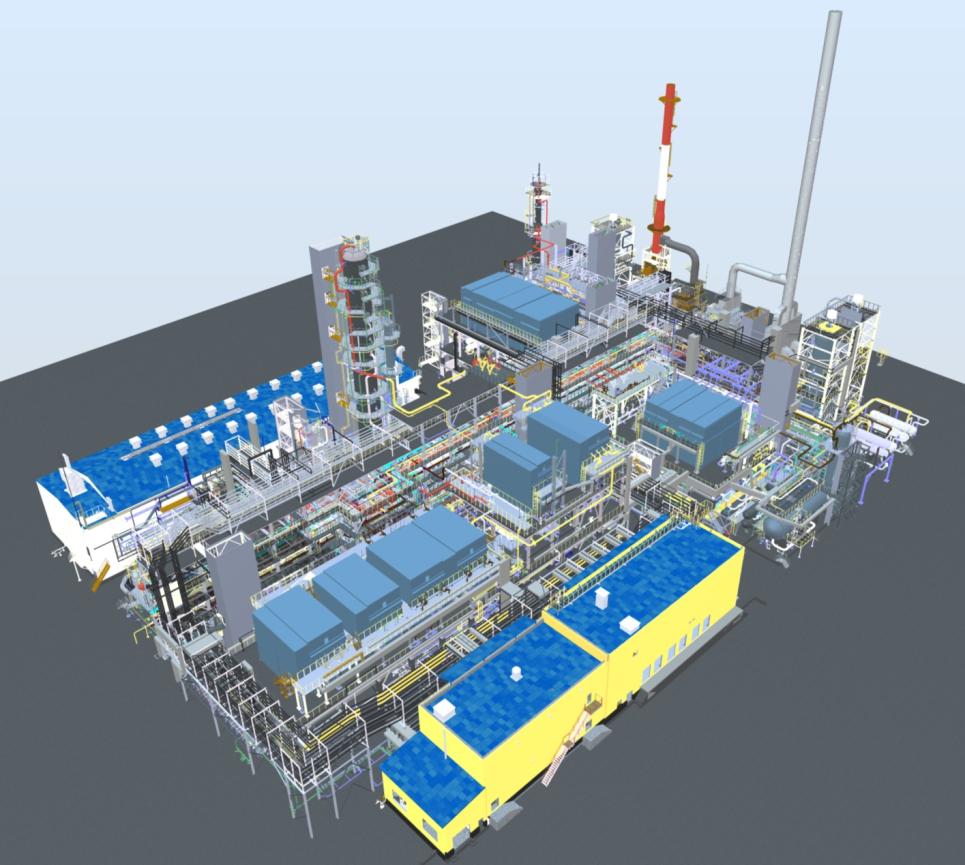 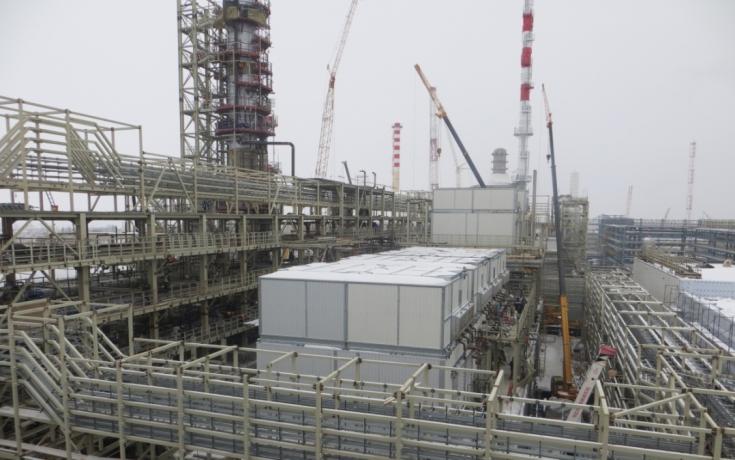 Лицензиар: Haldor Tоpsoe
Проектирование: АО «ИНХП»	          ООО «НефтеХимИнжиниринг»
Установка замедленного коксования (2 млн. тонн/год)
АО «Танеко» (г. Нижнекамск)
Мировой уровень
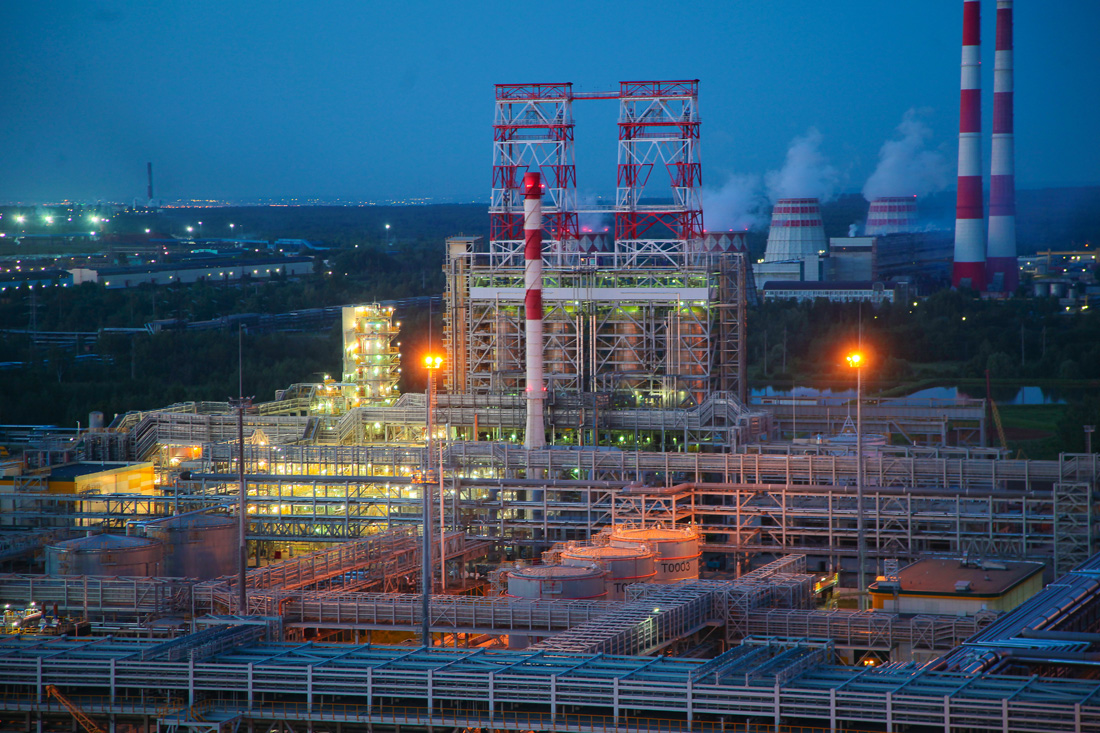 Межремонтный пробег печей  увеличен в 1,5 раза
Выбросы в атмосферу снижены на  20 %
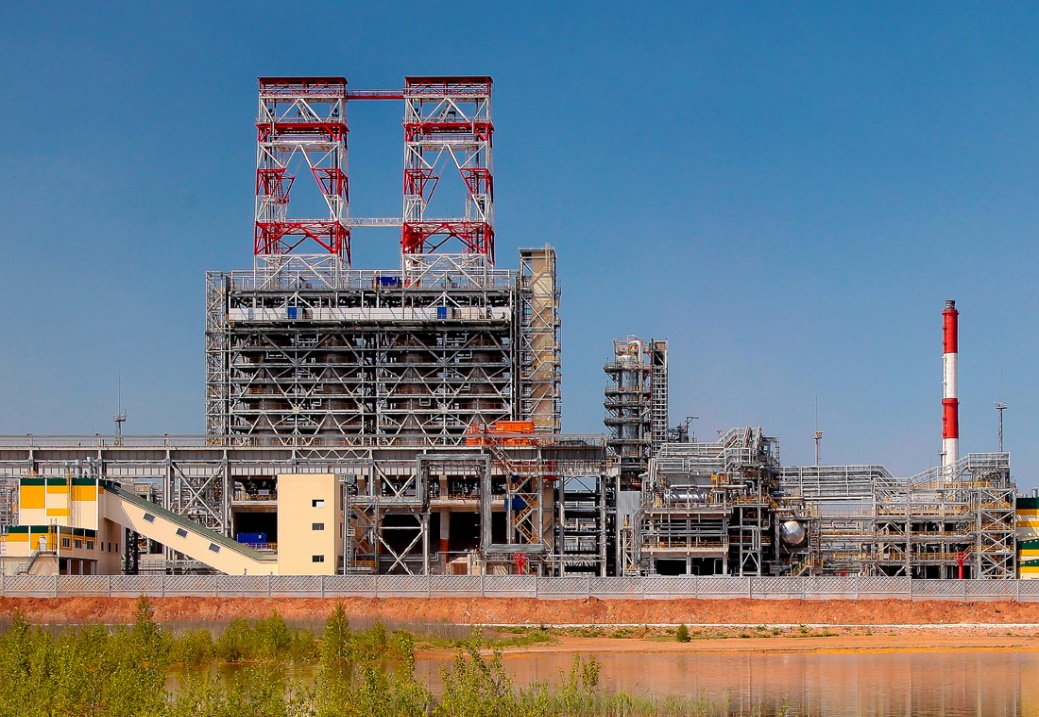 Лицензиар: АО «ИНХП»
Проектирование: ООО «ЛУКОЙЛ-Нижегородниинефтепроект»
Система оборотного водоснабжения (12 тыс. куб. м./час)
АО «Танеко» (г. Нижнекамск)
Мировой уровень
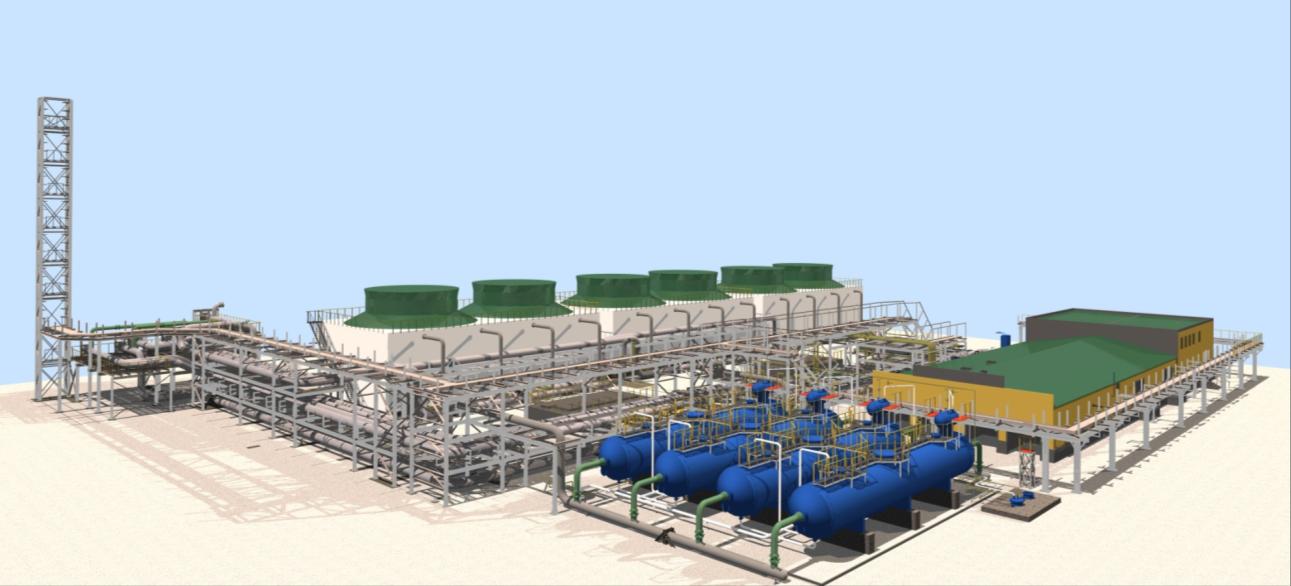 Площадь размещения ниже аналогов в 3-5 раз
КПД выше аналогов на 25-35 %
Энергозатраты ниже до 15 %
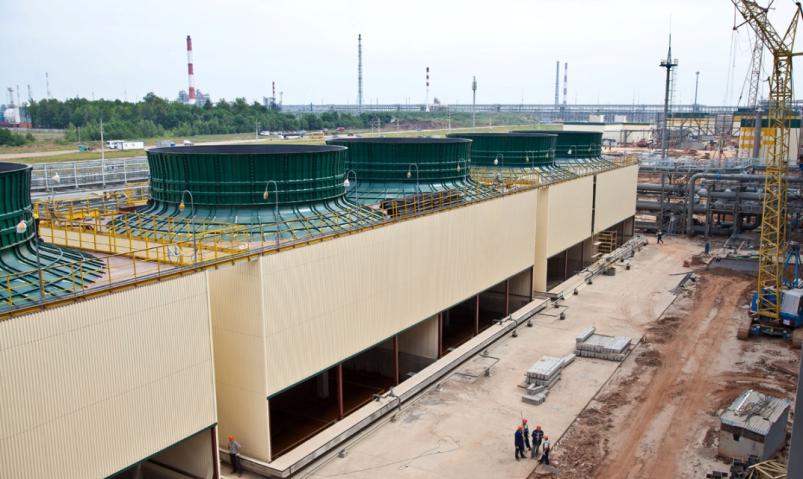 Лицензиар: АО «ИНХП»
Проектирование: АО «ИНХП»
Установка висбрекинга гудрона (2,4 млн. тонн/год)
АО «Танеко» (г. Нижнекамск)
Мировой уровень
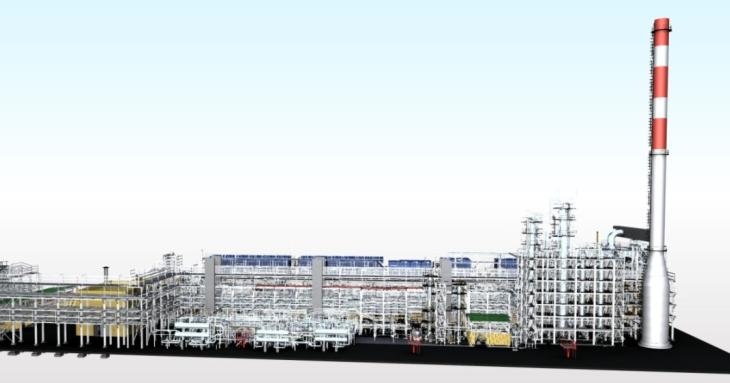 Реактор обеспечивает режим «идеального вытеснения»
Органический турбулизатор
Минимизация образования кислых стоков
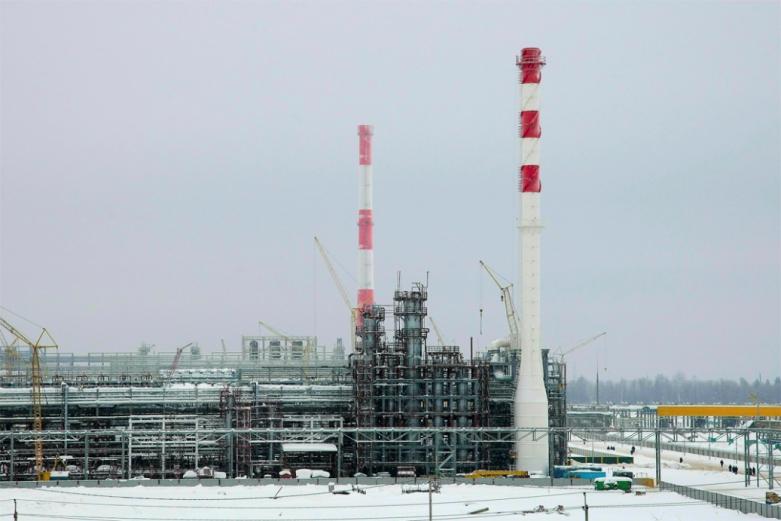 Лицензия, базовый проект, проектирование, эксплуатационная документация,
поставка основного технологического оборудования, шеф-монтаж:  АО «ИНХП»
Секция изодепарафинизации и изофинишинга
комплексной установки гидрокрекинга (250 тыс. тонн/год)
АО «Танеко» (г. Нижнекамск)
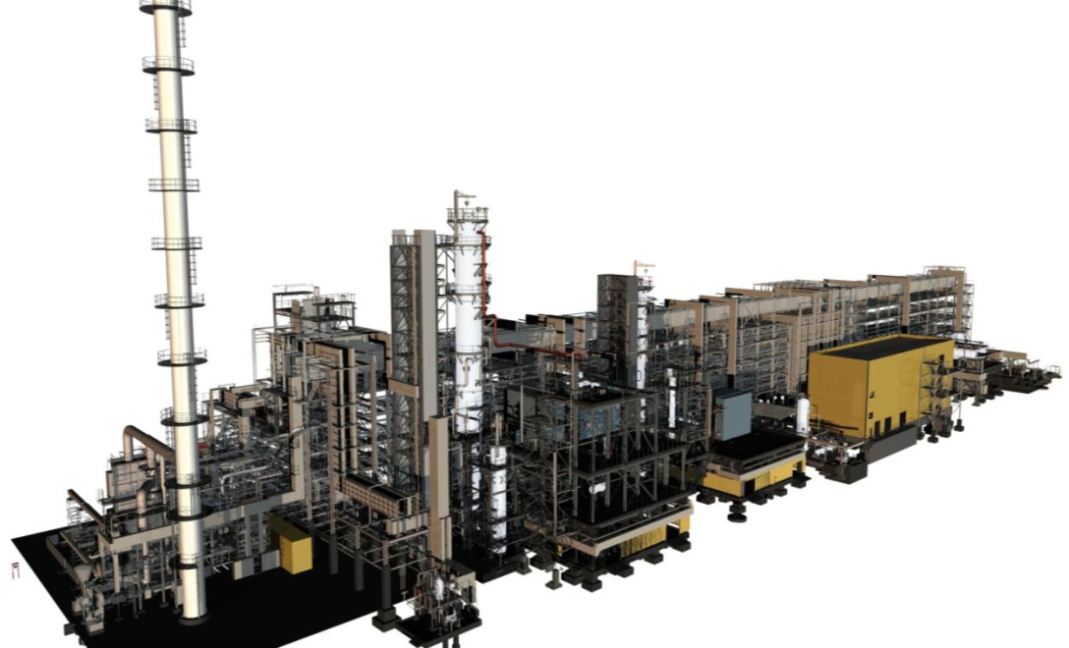 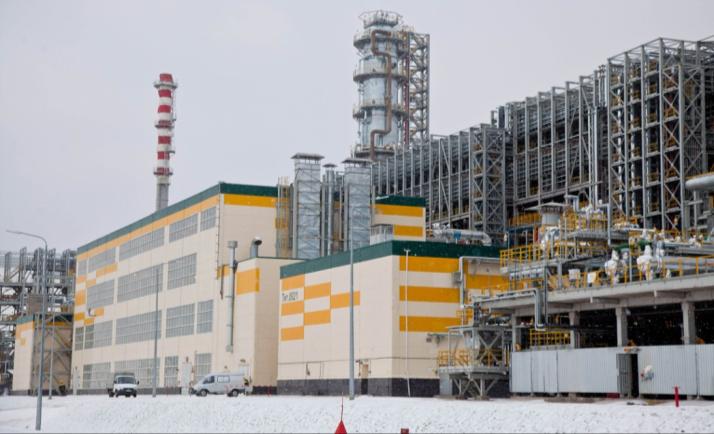 Базовый проект: Сhevron Lummus Global
Проектирование: АО «ИНХП» (низкое давление)
Очистные сооружения (2,7 тыс. куб. м/час)
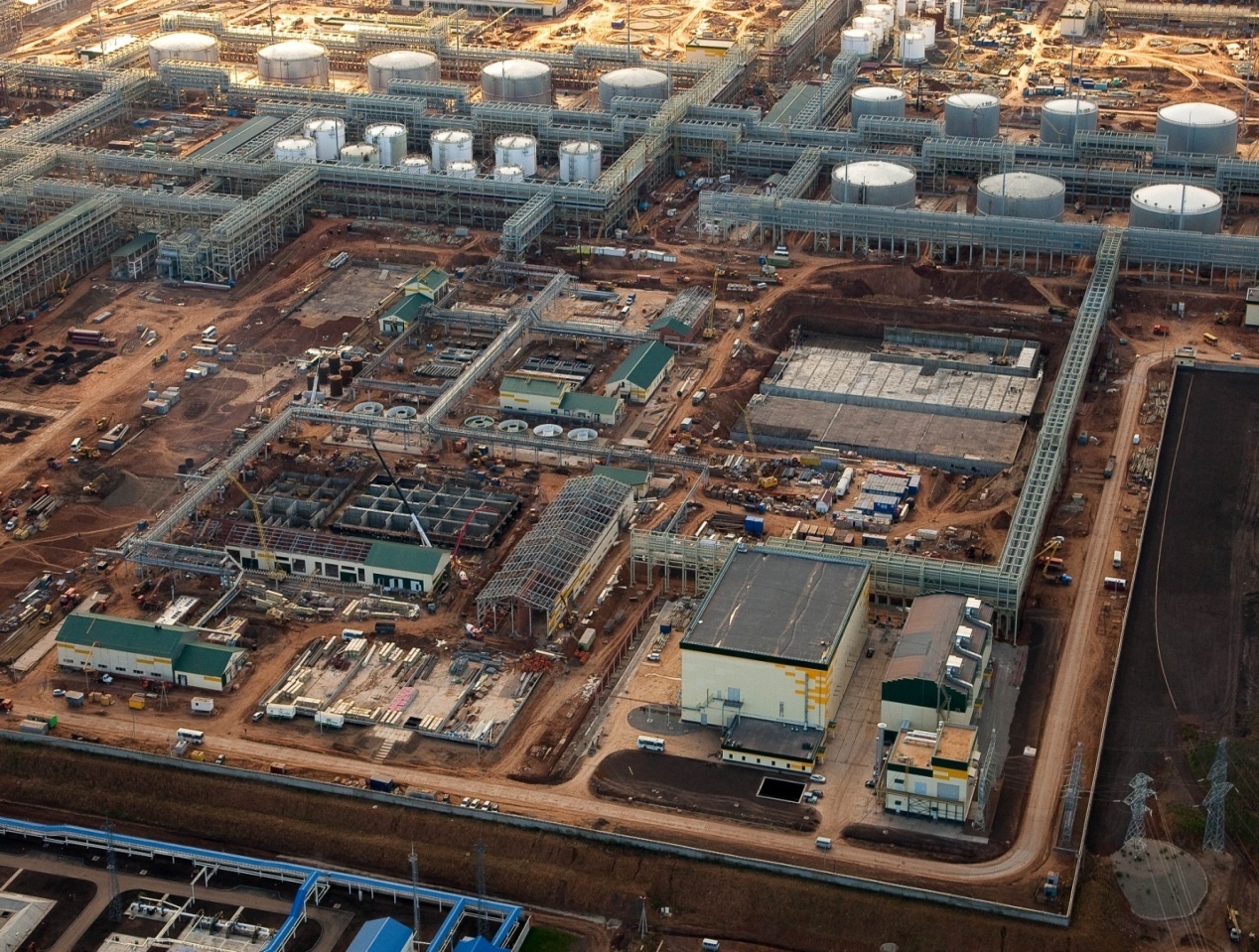 АО «Танеко» (г. Нижнекамск)
Мировой уровень
Замкнутый цикл очистки стоков  с нулевым сбросом
Площадь размещения ниже аналогов в 4-6 раз.
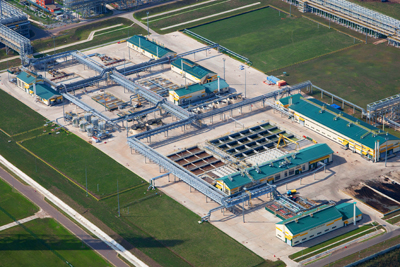 Лицензиар: АО «ИНХП»
Проектирование: АО «ИНХП»
Очистные сооружения (3,5 тыс. куб. м/час)
Филиал ПАО АНК «Башнефть» «Башнефть-Уфанефтехим»
Мировой уровень
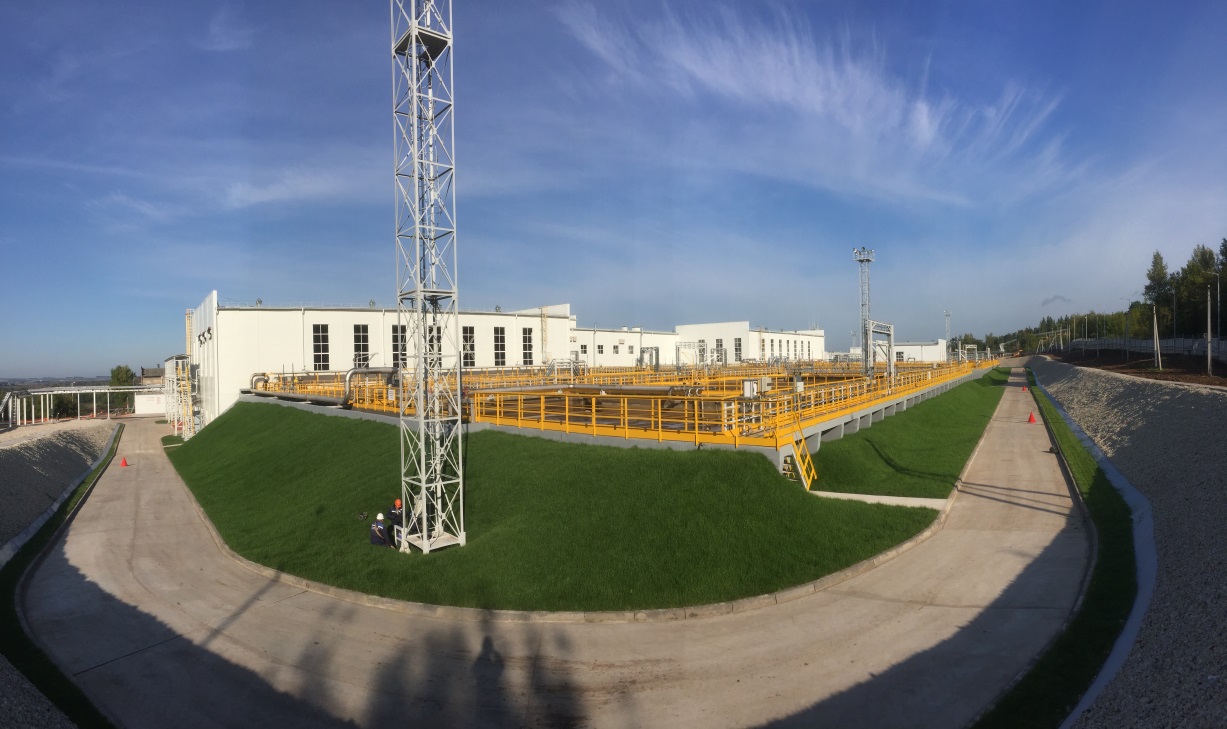 Максимальный возврат до 100% очищенной воды на производство
Современные решения по обессоливанию и селективной очистке от тяжелых металлов
Достижение нормативов ПДК рыбхоза без  блока дополнительной очистки
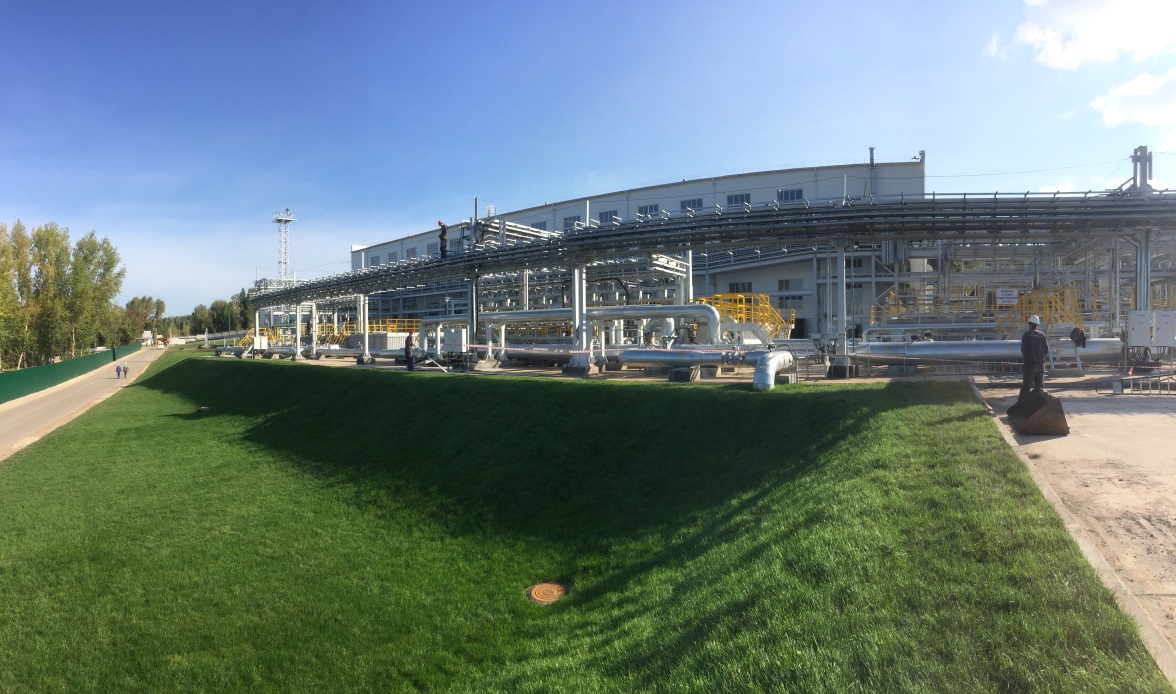 Лицензиар: АО «ИНХП»
Проектирование: АО «ИНХП»
Установка деасфальтизации гудрона (300 тыс. тонн/год)
Филиал ПАО АНК «Башнефть» «Башнефть-Уфанефтехим»
Мировой уровень
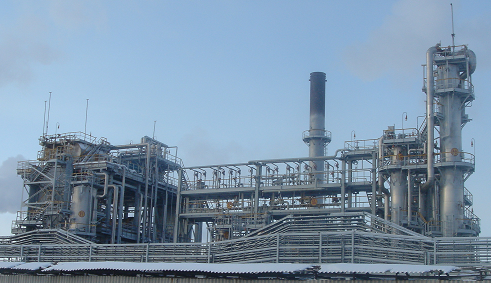 Производительность выше  на 45 %
Выход целевого продукта              выше на 3-4 %
Удельные энергозатраты                 ниже на 40 % (в т.ч. снижение  расхода пара в 5,7 раза)
Содержание сероводорода  в циркулирующем растворителе  снижено с 2% до 0,01 %
Снижение металлоёмкости до 10 %
Замена поршневых компрессоров  на эжекторные
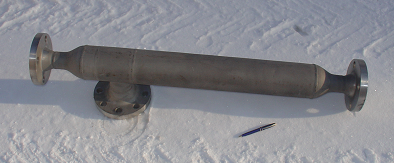 Разработчик технологии: АО «ИНХП» 
Разработчик оборудования: АО «ИНХП» РБ и ФГУП «НПП «Мотор»
Проектирование: ООО «Башгипронефтехим»
Установка производства битумов (300 тыс. тонн/год)
ООО «Газпром нефтехим Салават» (г. Салават)
Мировой уровень
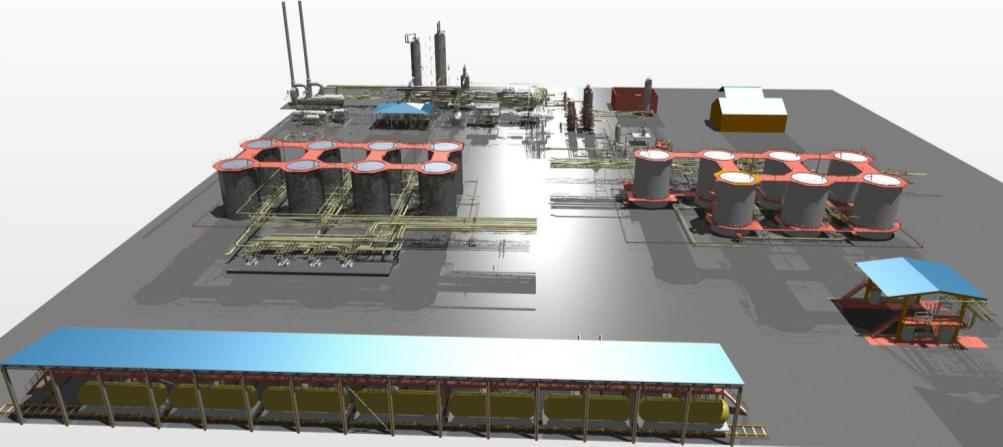 Потребление воздуха ниже на 35%
Энергозатраты ниже на 25%
Выбросы в атмосферу ниже на 15%
Расширен диапазон производительности и номенклатуры
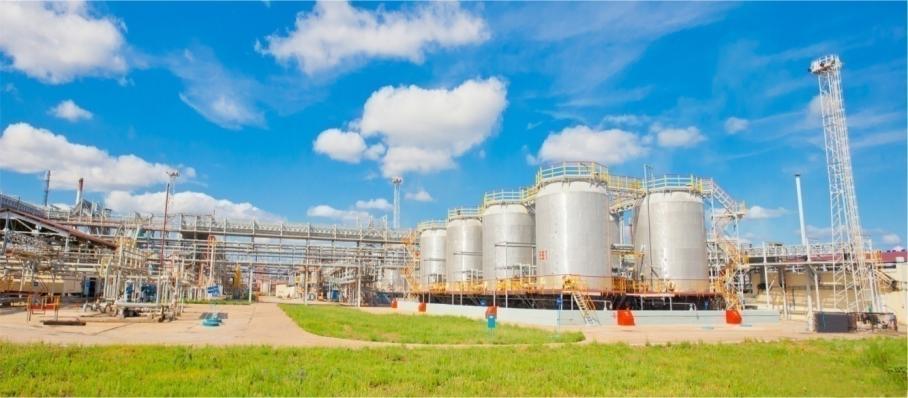 Лицензия и базовый проект: АО «ИНХП»
Проектирование: ООО «Башгипронефтехим»
                              ОСП «ПИ ВНЗМ»
Строительство: ПАО «АК ВНЗМ»
Установка висбрекинга гудрона (1,5 млн. тонн/год)
ООО «Газпром нефтехим Салават» (г. Салават)
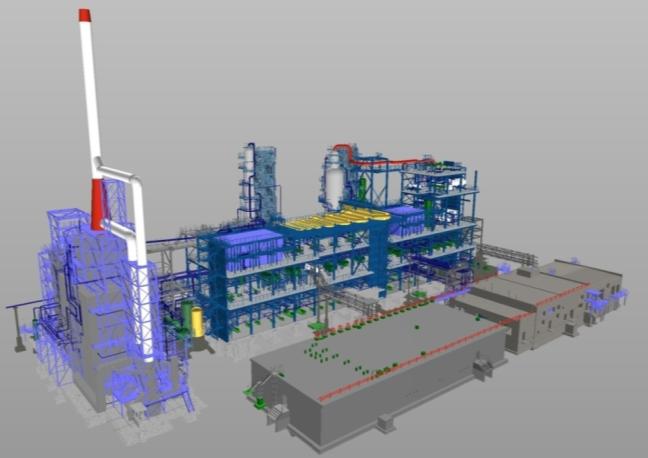 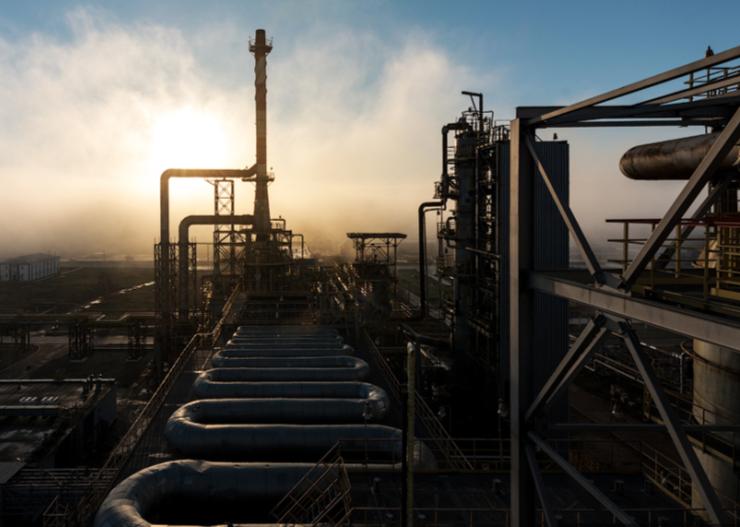 Лицензия: Shell Global Solutions
Проектирование:  ООО «Салаватгазонефтехимпроект»
	          АО «ИНХП» (3D-моделирование)
Установка прокалки кокса (280 тыс. тонн/год)
ОАО «Лукойл-Волгограднефтепереработка» (г. Волгоград)
Мировой уровень
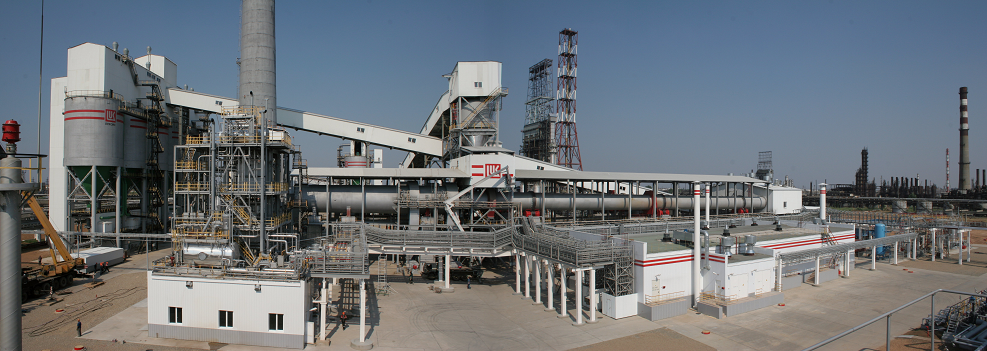 Гарантийной срок работы барабана холодильника      увеличен в 5 раз                             (не менее 10 лет)
Разработчик технологии 
и оборудования: АО «ИНХП»
Установка очистки нефти от сероводорода (3,8 млн. тонн/год)
Совместное предприятие ЛУКОЙЛ-CONOCO PHILLIPS
ООО «Нарьянмарнефтегаз» (месторождение Южное Хыльчую)
Мировой уровень
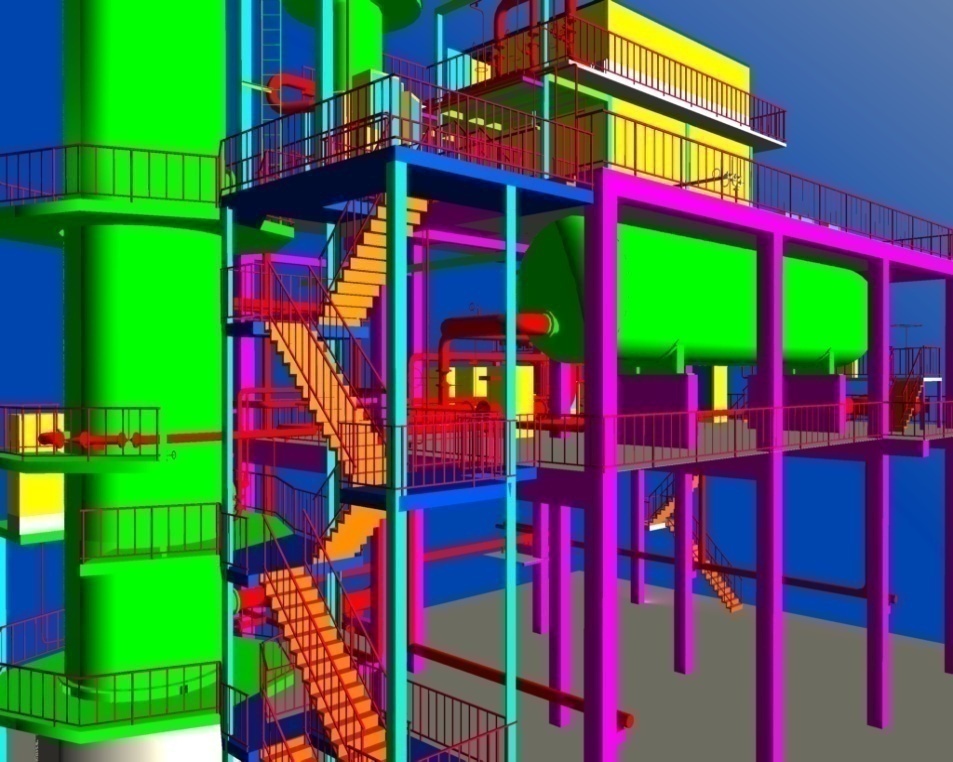 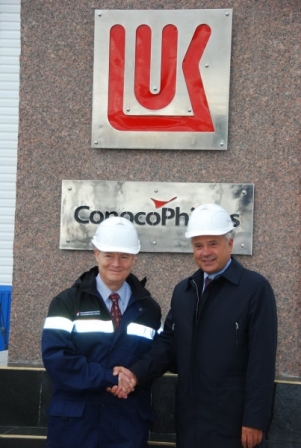 Высокоэффективная очистка в одну стадию
Степень очистки нефти от сероводорода - 99%
Отбор нефти от потенциала нефти - 99%
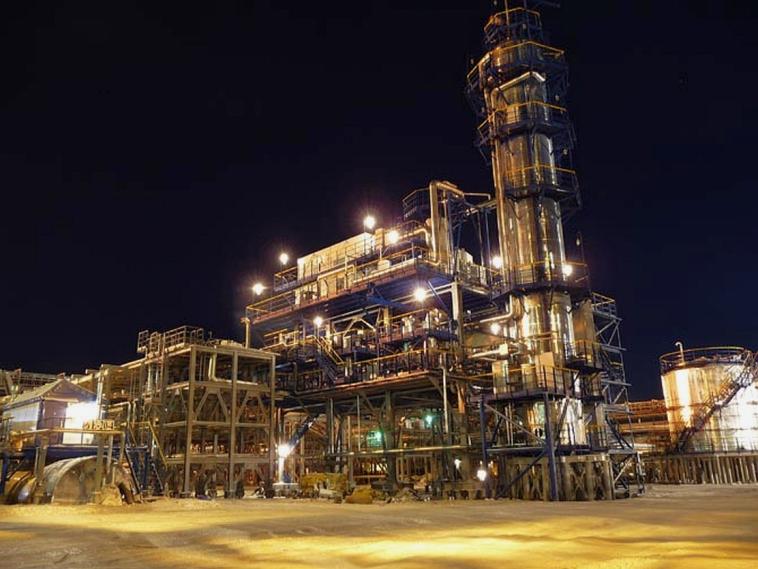 Базовый проект, проектирование: АО «ИНХП» Комплектная поставка, шеф-монтаж: ООО ПТИ НХП
Автоматизированная станция смешения масел (70 тыс. тонн/год)
ОАО «Газпромнефть – смазочные материалы» (г. Омск)
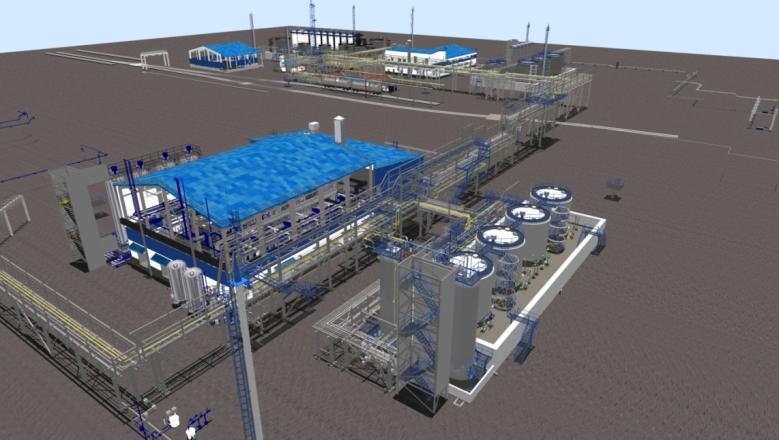 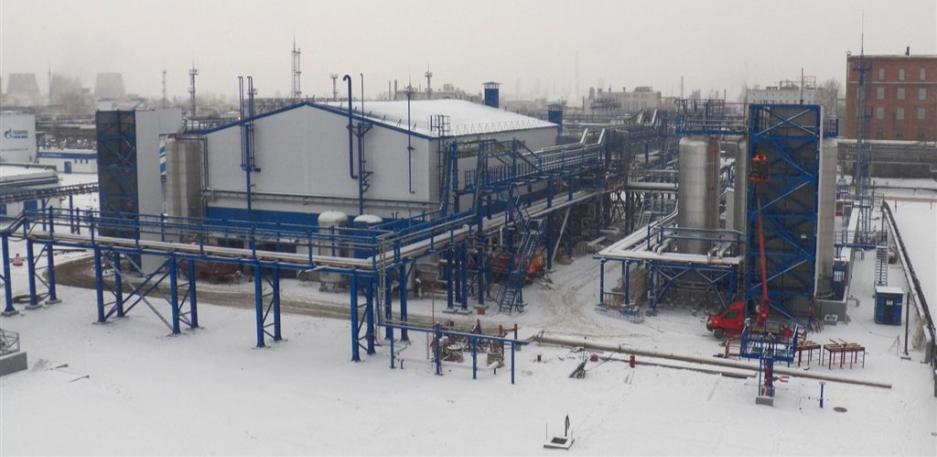 Поставка оборудования: I.S.T. Molchtechnik GmbH
Проектирование: АО «ИНХП»
Эффективность реализации технологий
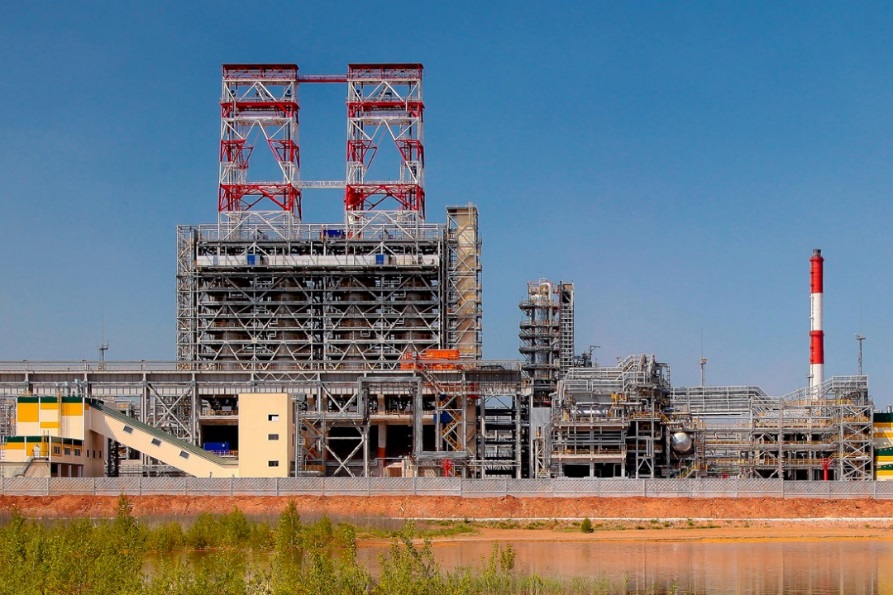 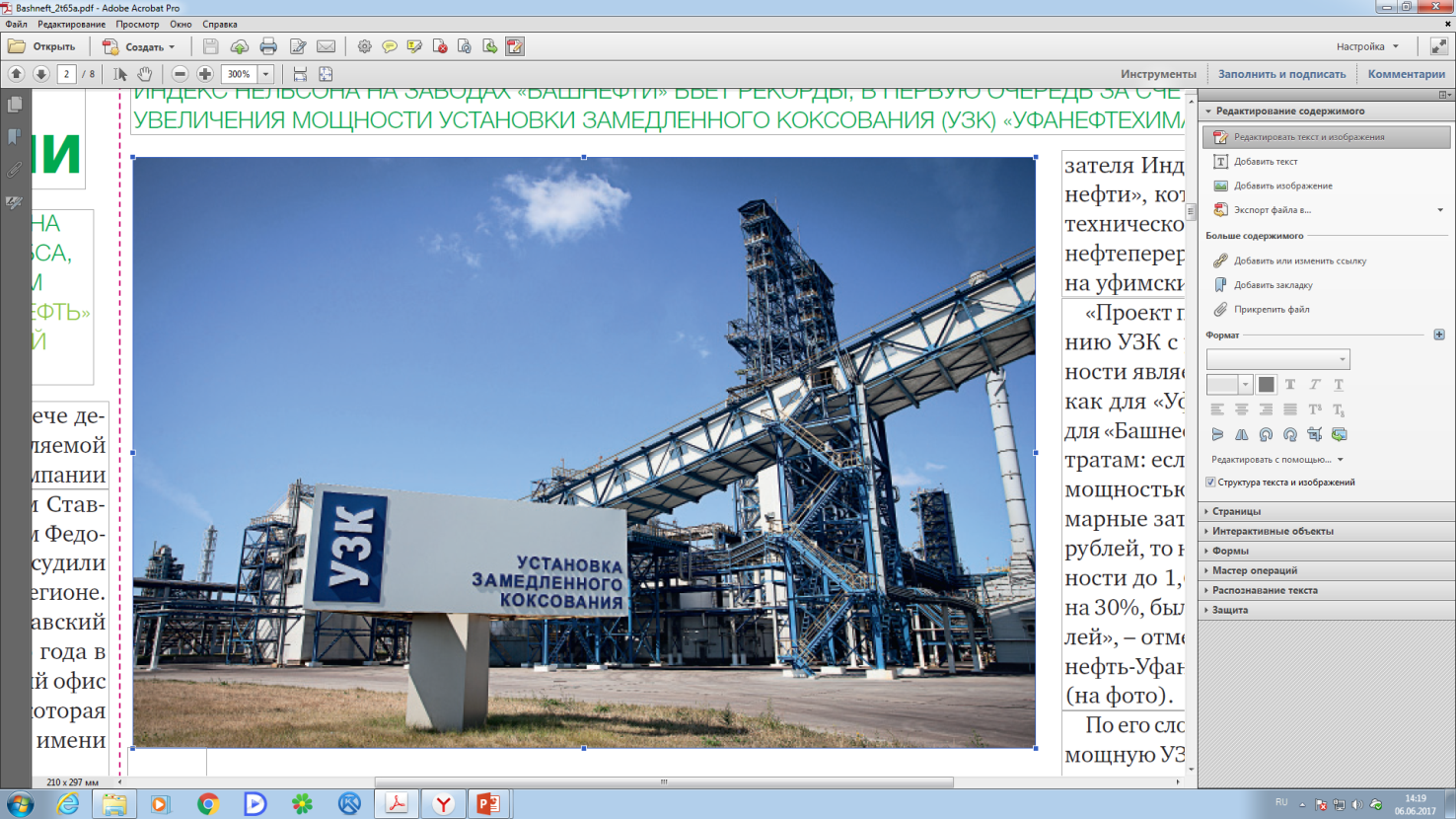 Экономия на 1 проекте ~ 450 млн. $
Гидро-эжекторная вакуумная система
Мировой уровень
Сравнение вакуумных систем
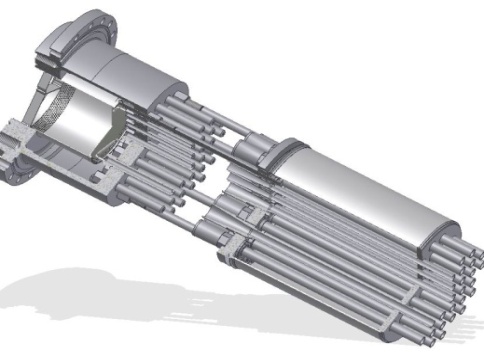 Струйный
жидкостно-газовый эжектор
для создания вакуума 
(рабочий блок)
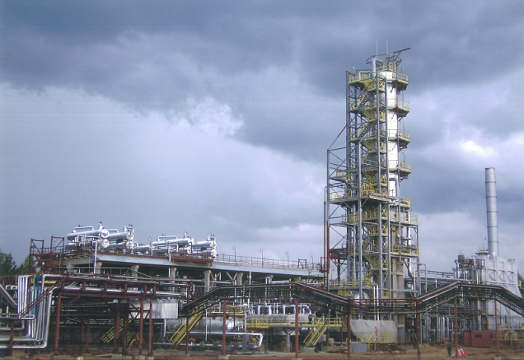 Реализовано: ООО «Марийский НПЗ»
(Республика Марий Эл)
Разработчик технологии: АО «ИНХП»
Технология производства битумов
Мировой уровень
ОАО «Газпром нефтехим Салават» (г. Салават)
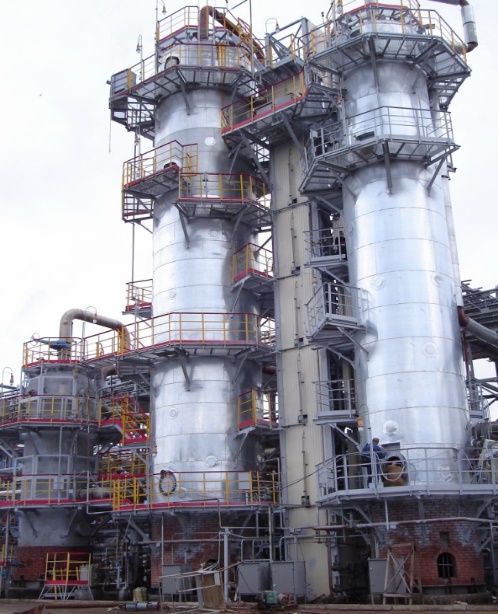 Производство различных битумов в потоке без изменения режима работы реактора
Минимальная зависимость качества конечного продукта от качества сырья
Энергозатраты ниже на 25%
Выбросы в атмосферу ниже на 15%
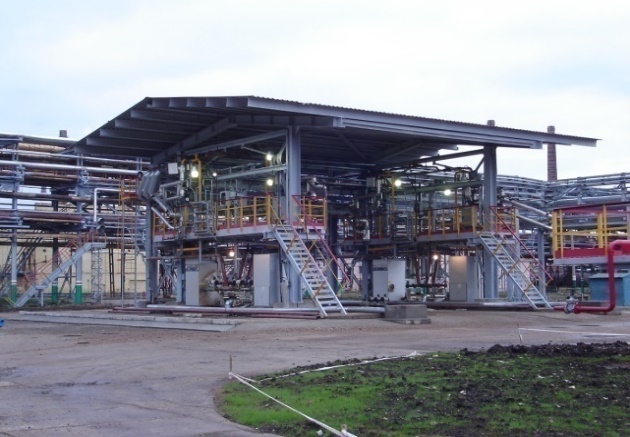 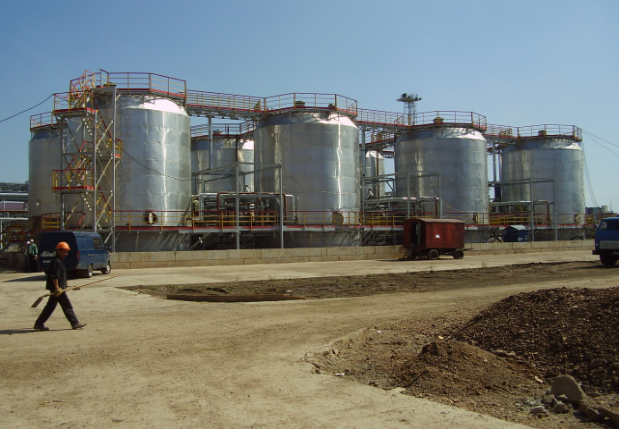 Разработчик технологии 
и оборудования: АО «ИНХП»
Технология переработки тяжелой сверхвязкой нефти
Мировой Уровень
Возможность реализации в блочном исполнении
Сырье для типового НПЗ
Высокоэффективная малозатратная технология
Разработчик технологии: АО «ИНХП»
Технология переработки тяжелой сверхвязкой нефти
Мировой Уровень
Высокоэффективная малозатратная технология
Возможность реализации в блочном исполнении
Сырье для типового НПЗ
Термический
 крекинг
Синтетическая  нефть
Тяжелая сверхвязкая нефть
Газ
Разработчик технологии: АО «ИНХП»
Технология переработки нефтебитуминозной породы
Мировой Уровень
Безотходное производство
Высокоэффективная малозатратная технология
Возможность реализации в блочном исполнении
Сырье для типового НПЗ
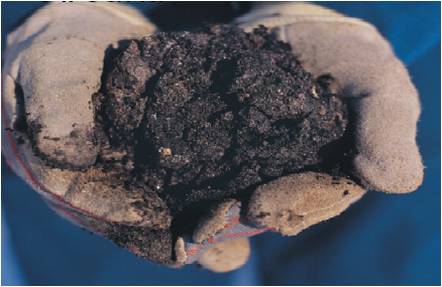 Пример:
Сырье – нефтебитуминозная порода (100%)
Содержание органической массы – 10,0%
 
Продукты:
1) Легкая фракция (0,6%) - «Синтетическая» нефть – переработка
2) Дорожный битум (9,4%) – строительство
3) Отработанная порода – высокочистый песок (90,0%) - строительство
Разработчик технологии: АО «ИНХП»